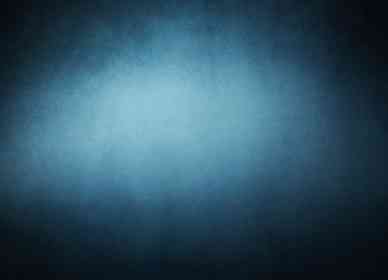 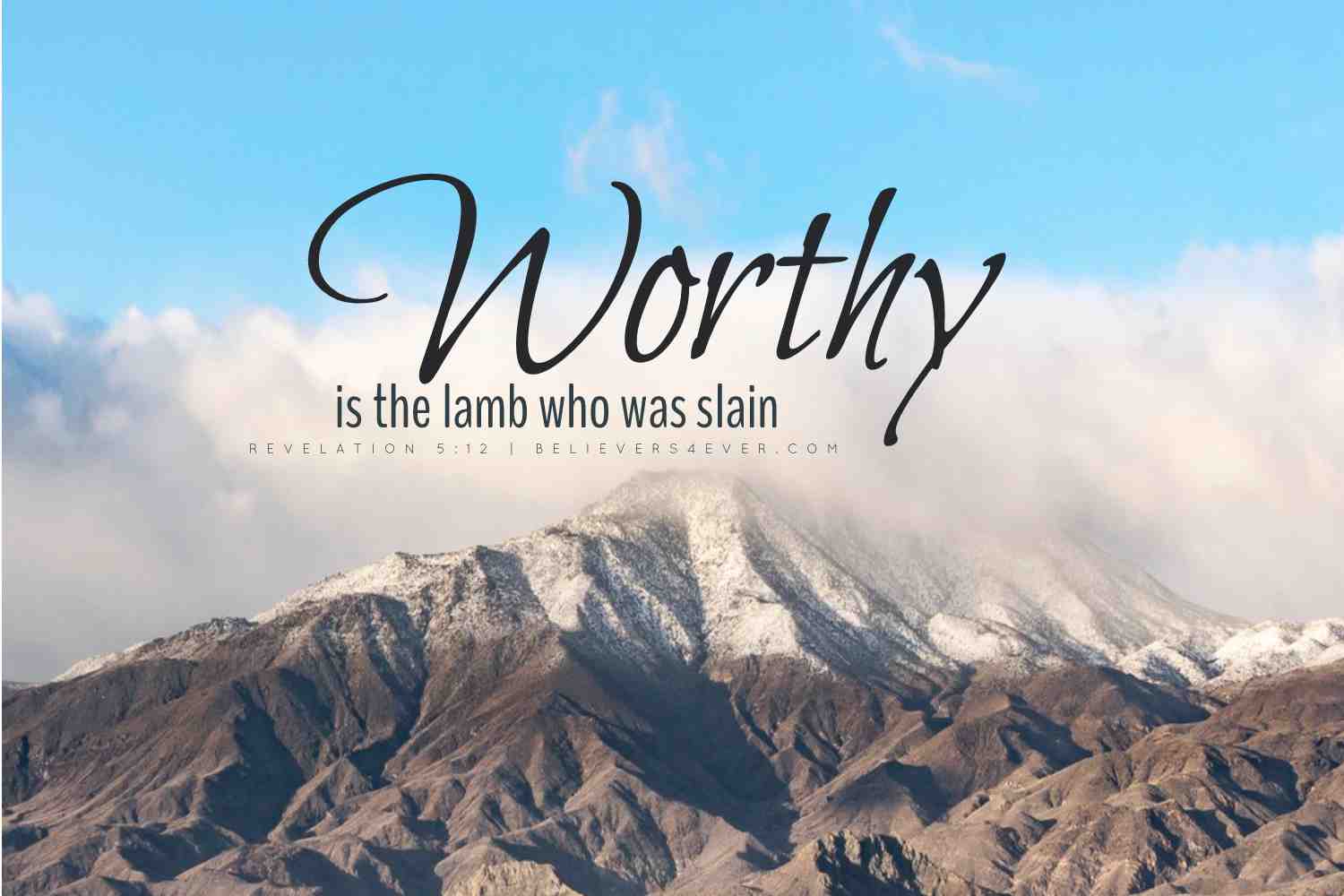 Exalting Jesus
Revelation 5:8-14
Revelation 5:11-12
11 Then I looked, and I heard the voice of many angels around the throne, the living creatures, and the elders; and the number of them was ten thousand times ten thousand, and thousands of thousands,  12 saying with a loud voice: "Worthy is the Lamb who was slain to receive power and riches and wisdom, and strength and honor and glory and blessing!"
Why we exalt Him..
Because of His death..
Phil 2:5-8 Let this mind be in you which was also in Christ Jesus, 6 who, being in the form of God, did not consider it robbery to be equal with God, 
7 but made Himself of no reputation, taking the form of a bondservant, and coming in the likeness of men. 8 And being found in appearance as a man, He humbled Himself and became obedient to the point of death, even the death of the cross.
Why we exalt Him..
Because of His death..
9 Therefore God also has highly exalted Him and given Him the name which is above every name, 10 that at the name of Jesus every knee should bow, of those in heaven, and of those on earth, and of those under the earth, 11 and that every tongue should confess that Jesus Christ is Lord, to the glory of God the Father.
Why we exalt Him..
Because of salvation He provided..
Hebrews 10:12-14  But this Man, after He had offered one sacrifice for sins forever, sat down at the right hand of God,  13 from that time waiting till His enemies are made His footstool. 14 For by one offering He has perfected forever those who are being sanctified.
Why we exalt Him..
He is head of the church..
Eph 1:19-22 His power..which He worked in Christ when He raised Him from the dead and seated Him at His right hand in the heavenly places, 21 far above all principality and power.. 22 And He put all things under His feet, and gave Him to be head over all things to the church, 23 which is His body, the fullness of Him who fills all in all.
How we exalt Him..
In our worship..
Colossians 3:16 Let the word of Christ dwell in you richly in all wisdom, teaching and admonishing one another in psalms and hymns and spiritual songs, singing with grace in your hearts to the Lord.
How we exalt Him..
By growing in Him..
Eph 4:11-13 He Himself gave some to be apostles, some prophets, some evangelists, and some pastors and teachers, 12 for the equipping of the saints for the work of ministry, for the edifying of the body of Christ, 13 till we all come to the unity of the faith and of the knowledge of the Son of God, to a perfect man, to the measure of the stature of the fullness of Christ..
How we exalt Him..
By growing in Him..
14-16 that we should no longer be children, tossed to and fro and carried about with every wind of doctrine..15 but, speaking the truth in love, may grow up in all things into Him who is the head--Christ-- 16 from whom the whole body, joined and knit together by what every joint supplies, according to the effective working by which every part does its share, causes growth of the body for the edifying of itself in love.
How we exalt Him..
By loving like Jesus..
Mark 10:43-45 Yet it shall not be so among you; but whoever desires to become great among you shall be your servant. 44 And whoever of you desires to be first shall be slave of all. 45 For even the Son of Man did not come to be served, but to serve, and to give His life a ransom for many."
How we exalt Him..
By sharing Jesus with others..
Eph 2:1-3 And you He made alive, who were dead in trespasses and sins, 2 in which you once walked according to the course of this world, according to the prince of the power of the air, the spirit who now works in the sons of disobedience, 3 among whom also we all once conducted ourselves in the lusts of our flesh, fulfilling the desires of the flesh and of the mind, and were by nature children of wrath, just as the others.
How we exalt Him..
By sharing Jesus with others..
4-8 But God, who is rich in mercy, because of His great love with which He loved us, 5 even when we were dead in trespasses, made us alive together with Christ (by grace you have been saved)..
Eph 6:15  and having shod your feet with the preparation of the gospel of peace..
Philemon 1:6  that the sharing of your faith may become effective by the acknowledgment of every good thing which is in you in Christ Jesus.
What is our mission..
Our mission here is to guide people into a growing relation with Christ..
Matt 28:19-20 Go therefore and make disciples of all the nations, baptizing them in the name of the Father and of the Son and of the Holy Spirit, 20 teaching them to observe all things that I have commanded you; and lo, I am with you always, even to the end of the age." Amen.
What is our mission..
May we develop the heart of Paul..
Acts 20:24 But none of these things move me; nor do I count my life dear to myself, so that I may finish my race with joy, and the ministry which I received from the Lord Jesus, to testify to the gospel of the grace of God.
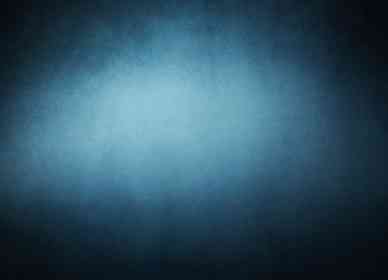 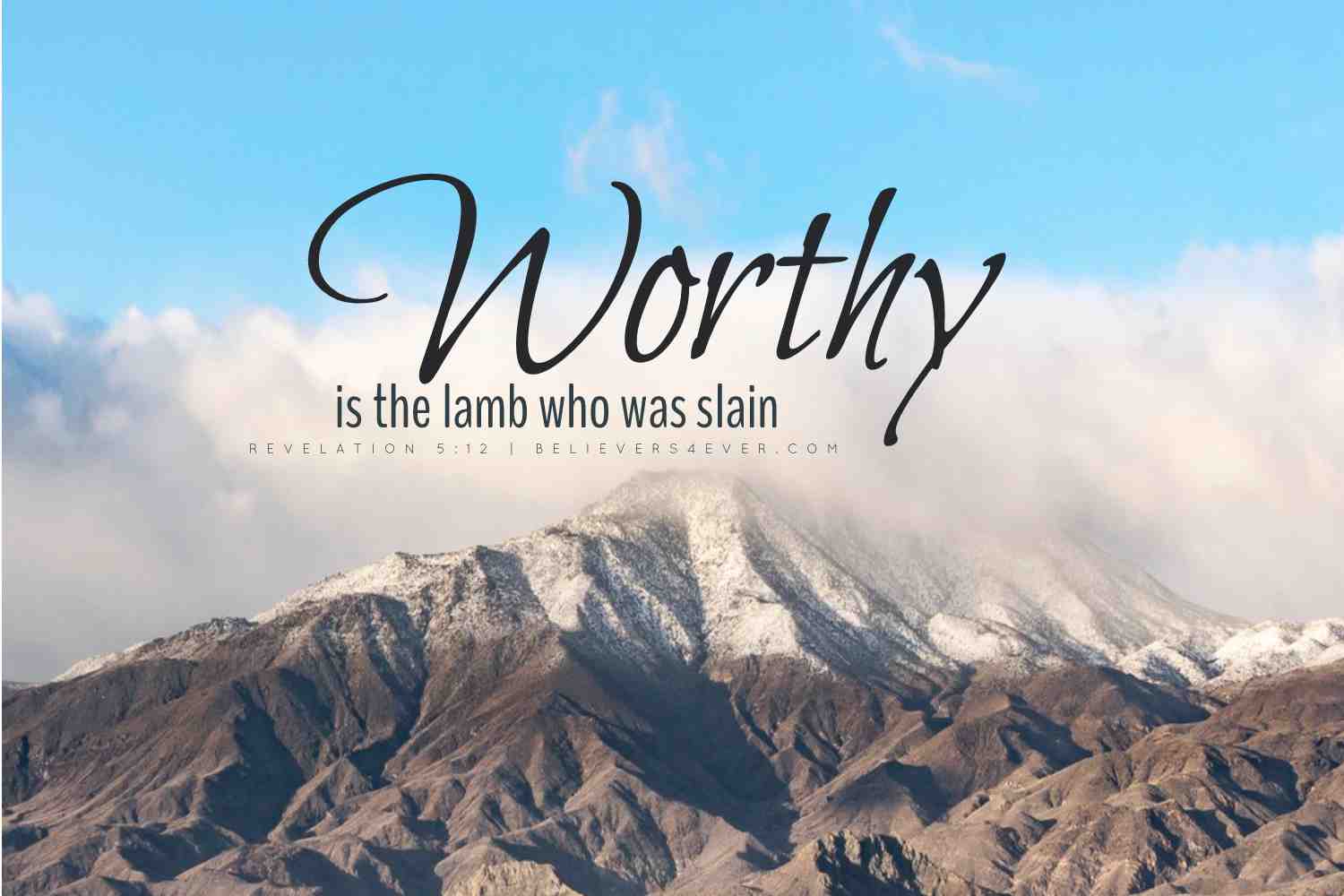 Exalting Jesus
Revelation 5:8-14